Algunos comentarios…
Componentes clásicos relacionadas a sustentabilidad: Medio Ambiente, Social y Económico. 
Foco en viabilidad económica: si un negocio no es sustentable económicamente, mal puede cumplir con las otras dos condiciones.
La Agricultura es una forma de vida, no un simple negocio ni empleo. La agricultura mundialmente es una actividad fundamentalmente de carácter familiar.
La “informalidad” es demasiado común - consecuentemente la rendición de cuentas puede ser un problema.
La formalidad es indispensable para acceder a financiamiento independientemente del origen.
Importancia de la data primero que nada: no solo de producción si no de la gestión económica de la empresa, el fundo, la asociación o el ente que lo solicite.
Tres tipos de información a considerar en materia de rendición de cuentas:
Información relacionada a la producción.
Información contable, particularmente de costos.
Información prospectiva de flujo de caja.
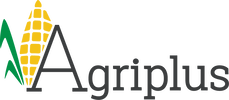 Información de Contacto:
http://www.agriplus.com.ve/
info@agriplus.com.ve
Teléfonos: +58 243.241/4079  |  +58 243. 241.4102
Algunos comentarios…
La determinación de las estructuras de costo es clave para entender el negocio, sus riesgos y potencialidades, los factores limitativos, los factores asociados a la competitividad y el cálculo de costos e impacto de cualquier iniciativa específica.
En el contexto venezolano, la inmensa mayoría de los productores son pequeños y medianos con muchas carencias en materia de administración de su negocio.
Pareciera que será necesario que los impulsores primordiales de cualquier programa o iniciativa de esta naturaleza serán aquellos que logren concentrar cierta masa crítica (la agroindustria receptora de la producción, las asociaciones  o cooperativas).
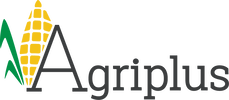 Información de Contacto:
http://www.agriplus.com.ve/
info@agriplus.com.ve
Teléfonos: +58 243.241/4079  |  +58 243. 241.4102
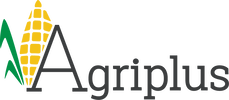 En conclusión, la sustentabilidad requiere de análisis cuantitativo de la gestión productiva y administrativa. Antes de considerar entrar en cualquier programa relacionado, es conveniente ver dónde estamos hoy, qué información requerimos, cómo la generamos y qué grado de exactitud y precisión tiene dicha información.

Hoy, la sustentabilidad es todavía opcional. Más adelante seguramente los mercados la harán obligatoria.
¡Vayamos preparándonos desde ya!
Información de Contacto:
http://www.agriplus.com.ve/
info@agriplus.com.ve
Teléfonos: +58 243.241/4079  |  +58 243. 241.4102